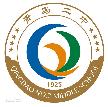 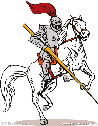 Problem No.16 Paper wrinkles
When a piece of paper dries after being wet, it can get wrinkled. Investigate and explain this phenomenon.
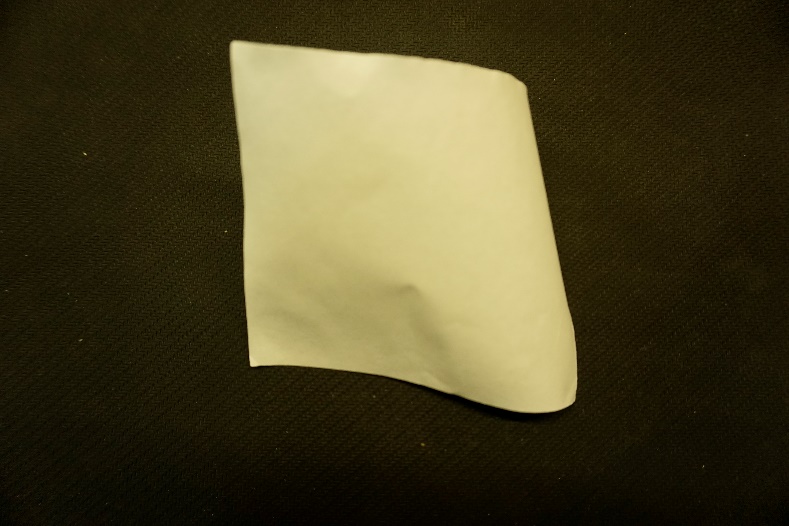 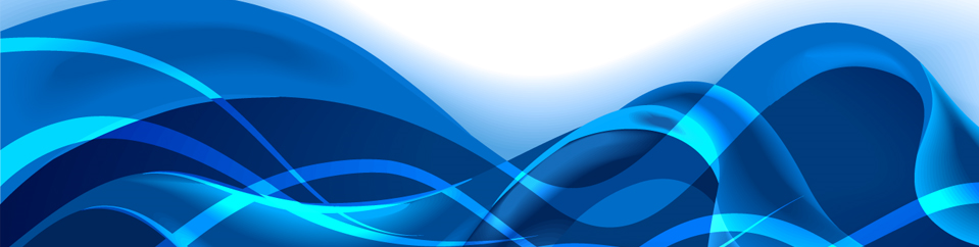 2017/6/30
Speaker: Sheng Xin
Qingdao No.2 High school
Catalog
Qingdao No.2 High School
2
[Speaker Notes: First, I’m going to introduce my experimental setup and the key observation in the preliminary experiment.
Then, I’ll speak my theoretical investigation by 2 parts.
At last, I’ll come up with my conclusion and analyze the uncertainties to propose further insight.]
Catalog
Qingdao No.2 High School
3
Experimental Setup (1)
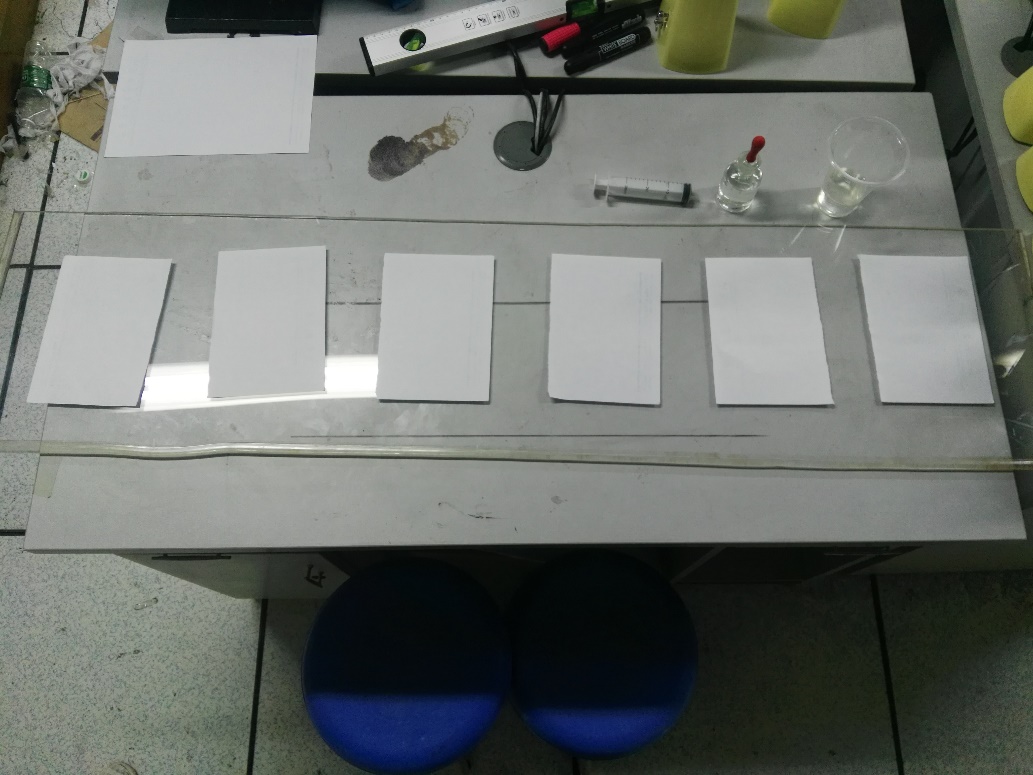 Qingdao No.2 High School
4
Experimental Setup
Glycerinum
Water
Ethyl alcohol
Put different liquid to soak the paper completely
Dry out naturally
After two days
Paper soaked by water is more irregular than alcohol
(Glycerinum do not dry out even after four weeks :)
Ethyl alcohol
Water
Qingdao No.2 High School
6
Four different methods to dry the paper (2)
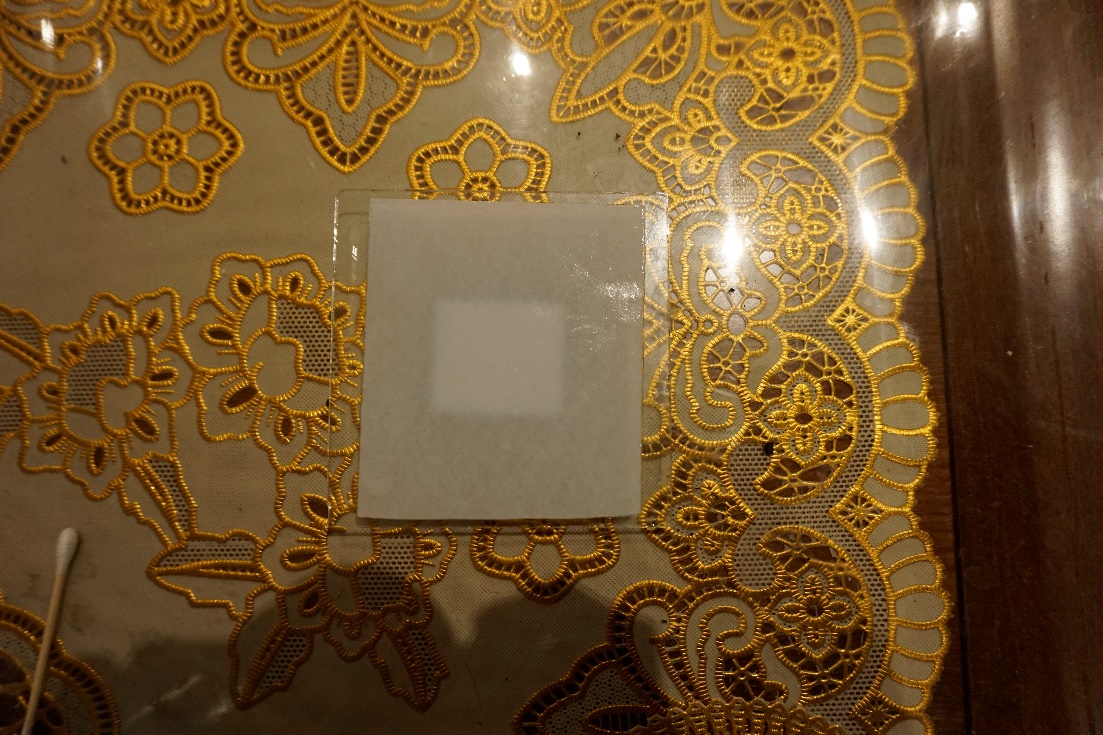 Dry out naturally
Qingdao No.2 High School
7
Four different methods to dry the paper (2)
Put into the fridge one day and dry out naturally
Qingdao No.2 High School
8
Four different methods to dry the paper (2)
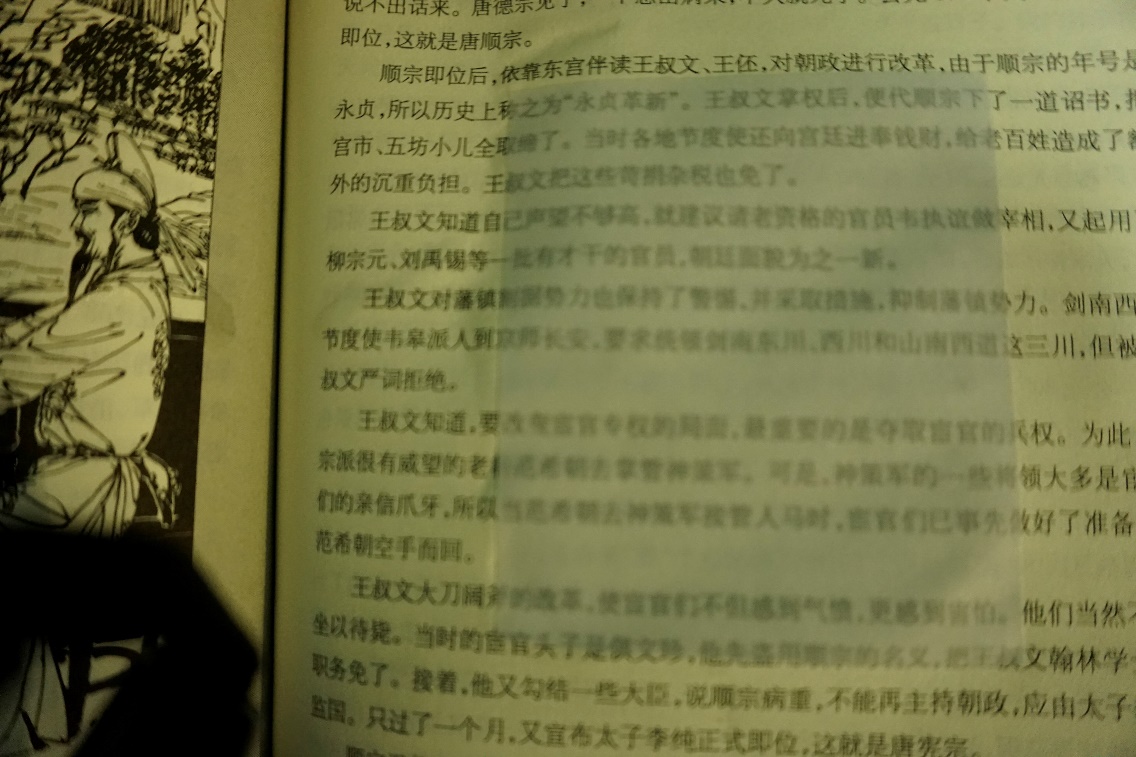 Put it between pages of a book
Qingdao No.2 High School
9
Four different methods to dry the paper (2)
Use blower
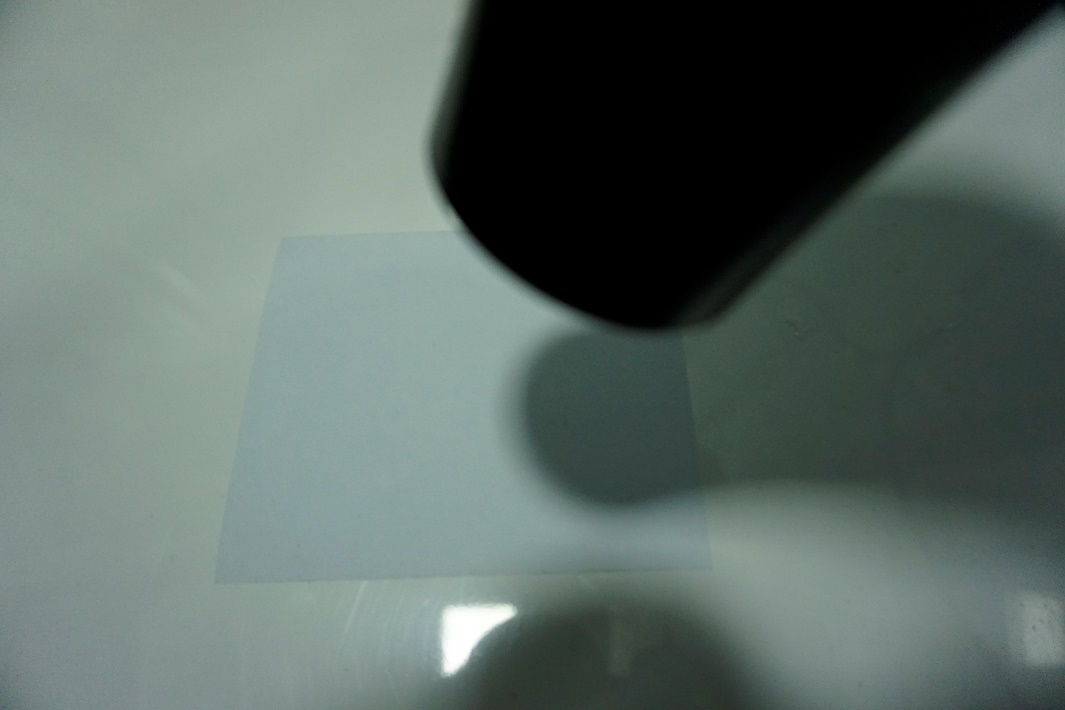 Qingdao No.2 High School
10
Result
Between pages
Fridge
Blower
Natural
Qingdao No.2 High School
11
Catalog
Qingdao No.2 High School
12
Theoretical Investigation
Macroscopic:
Paper bending
Irregular 
Waterlogging 

Microcosmic
(Surface roughening):
Fiber apophysis
Fiber rising
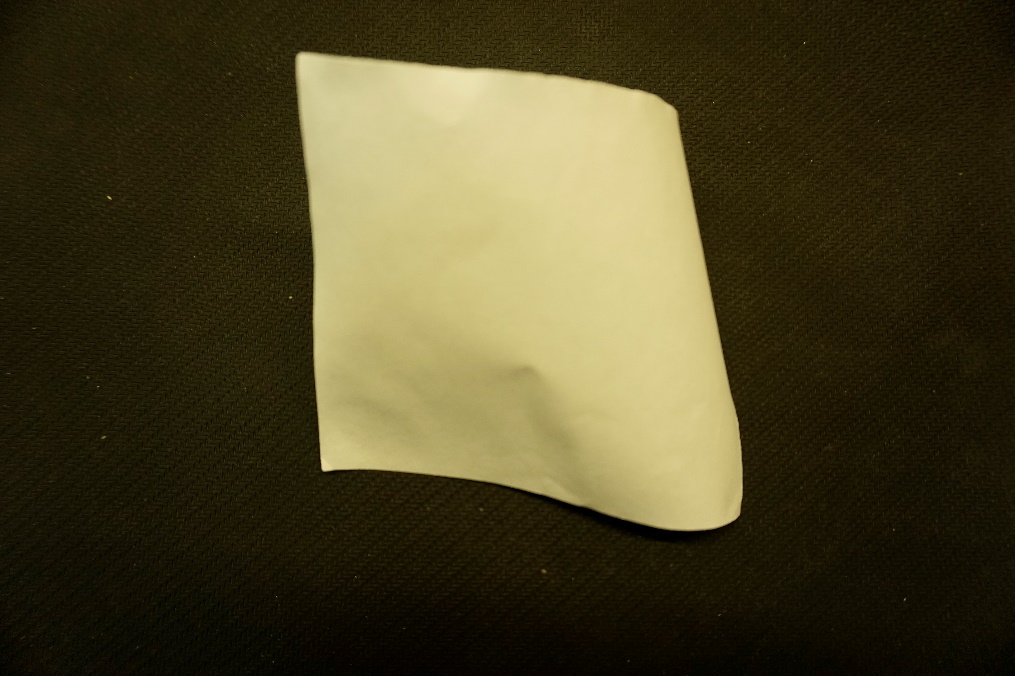 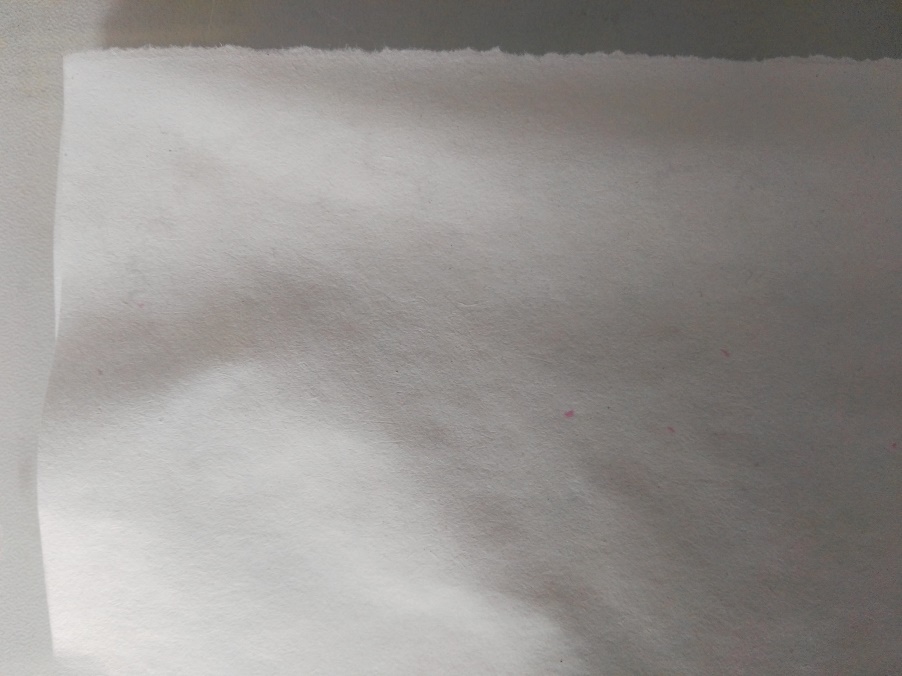 Blower
(bending)
Naturally
(waterlogging)
Qingdao No.2 High School
13
Why paper can absorb water, and why it will dry out?
Paper’s fiber has many gap
Expand and hold water



Water evaporates and fiber shrinks
Qingdao No.2 High School
14
(1) Macroscopic
Bending and irregular:
(1) Not perfectly smooth
(2) Very complex structure with fiber


Absorb water unevenly 
Destroy primary structure
Qingdao No.2 High School
15
(1) Macroscopic
Waterlogging : 
(1) Impurities(such as metal salt) in water remain while water evaporates 
(2) Fiber oxidates and 
become fragile and yellow
（BUT it takes a long time）
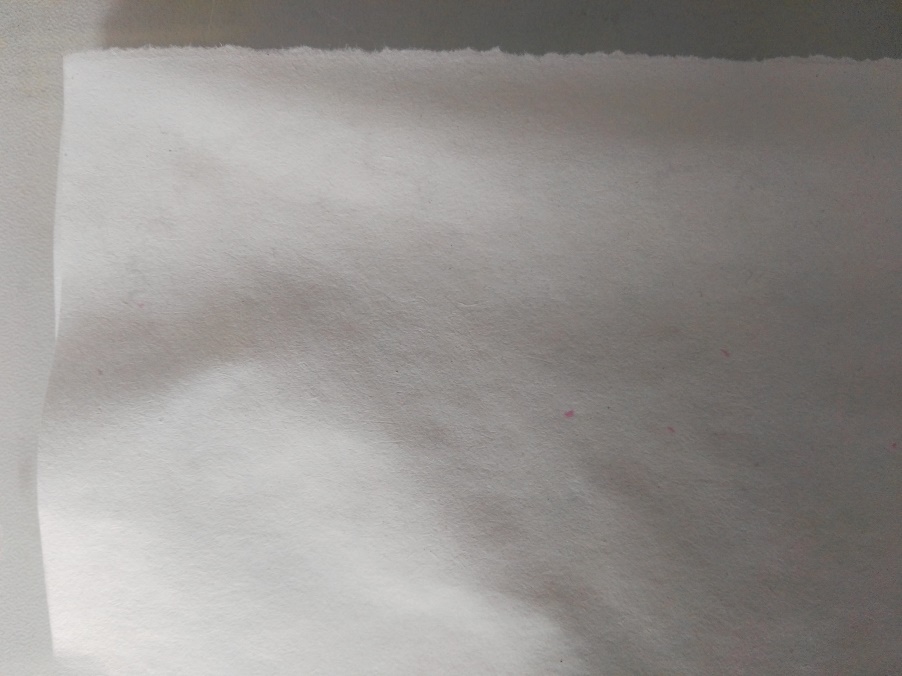 Qingdao No.2 High School
16
(2) Microcosmic
Surface roughening(lignin)：

Hydrogen bonds break and connect again(but not original)

Cause structure changed
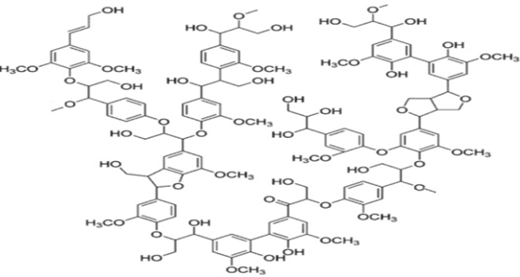 Qingdao No.2 High School
17
Fiber rising
Y-H—X
Qingdao No.2 High School
18
(2) Microcosmic
Recovering
Fiber expanding
Release force
Bonds break
Qingdao No.2 High School
19
Catalog
Qingdao No.2 High School
20
1.Temperature
Low temperature


Dry out more slowly


More balance drying
Qingdao No.2 High School
21
2.Wind
Fast wind 

Some places dry out faster than others

Not smooth
Qingdao No.2 High School
22
3.Variety of liquid
Alcohol has less surface tension

Less permeate force

Destroy less
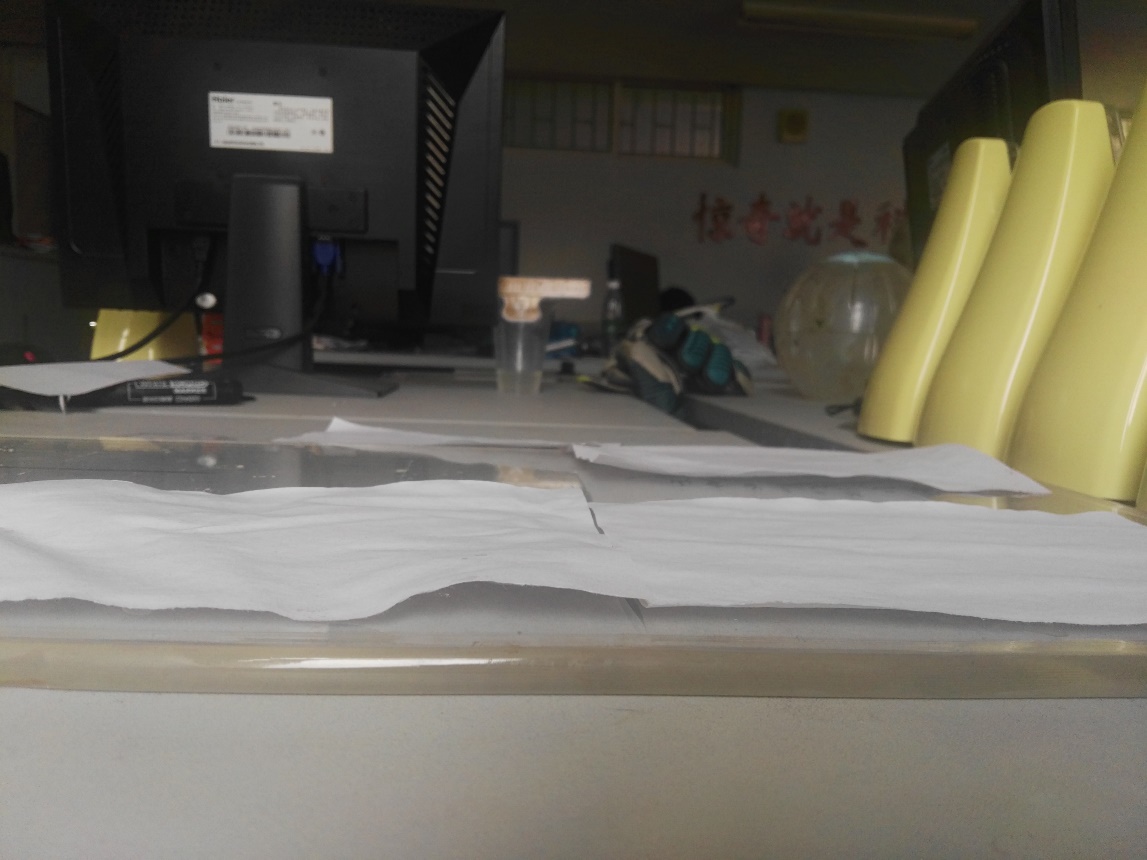 Ethyl alcohol
Water
Qingdao No.2 High School
23
4.Pressure
Pressure on paper

Prevent bending and irregularity
Qingdao No.2 High School
24
Catalog
Qingdao No.2 High School
25
Improvement
1.More kinds of paper(hard and soft, large and small )
2.More experiments(reduce error)
3.More directly measure
4.More details about paper wrinkles(shape, flatness)
Qingdao No.2 High School
26
Catalog
Qingdao No.2 High School
27
Conclusion
1.Paper’s wrinkles have two parts


2.Fiber expands, Hydrogen bonds, fiber’s expansion are important
3.Tempurature, wind, varieties of liquid, pressure have influence on wrinkles
Macroscopic


Microcosmic
Qingdao No.2 High School
28
Reference
[1] http://info.printing.hc360.com/2008/03/17090674423-2.shtml

[2] Xu Li, Liu Jingang. Reason and evaluation method of paper roughening in water [R] China pulp and Paper Research Institute, 2009
Qingdao No.2 High School
29
Thanks for listening!
Qingdao No.2 High School
30